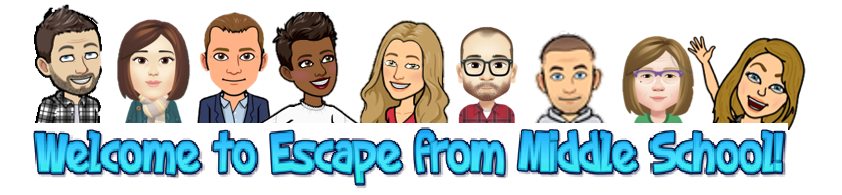 Where?
Virtually on Google Meets
Join code: Escapefrommiddleschoo
And on our webpage
SollersPointHS@bcps.org
Who ? 
Mrs. Smythe & Mr. Goetz
Resource Teachers
When?
Monday – Thursday
from 9:00 to 11:00 am
What? 
Learning about Sollers Point and what it means to be a student here.
How?
Each day you will meet with two staff members and participate in an escape room or two designed to test you as you attempt to “Escape from Middle School.”
Why? 
To get a chance to meet each of you and help you get ready for Sollers Point.
Remember
This is a school sponsored activity so all the normal school rules apply and so do the consequences. Be cool and have fun.
More Questions?  Place them in our parking lot and we will get you answers.
Create an Avatar that tells us about you!
Create an Avatar that tells us about you.  

Open Word and copy and paste your Avatar to the page. Tell us your name, home school, program at Sollers and favorite hobby/sport. 

We’ll be right here is you need help.  You have 5 minutes. 

Calling for Volunteers! Show us your Avatars!